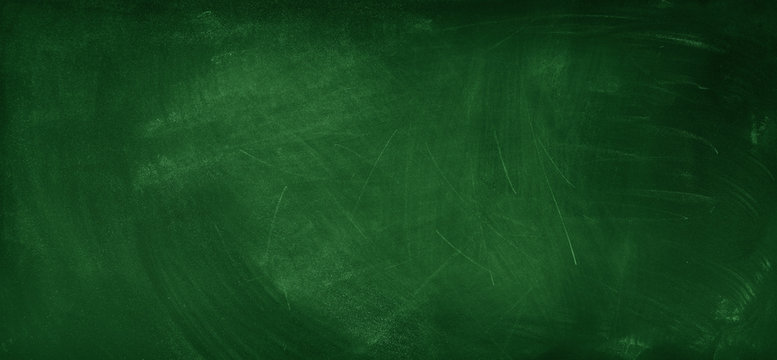 グシャの世界史探究授業　メソポタミア①
シュメール人の都市国家
なぜ都市国家に富や権力が集中したのか？
古代オリエント文明とその周辺
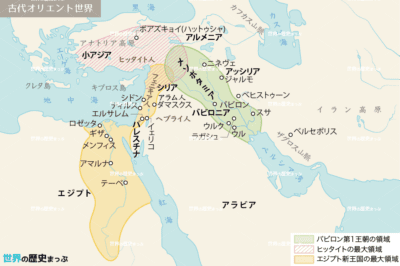 メソポタミア
エーゲ海
エジプト
シリア・パレスチナ
エーゲ海
オリエント統一と分裂
オリエント
…　太陽の昇るところ
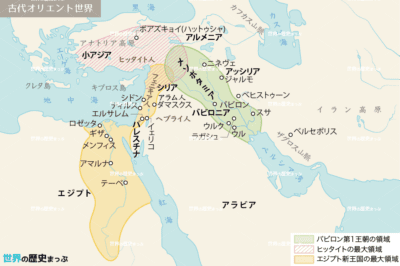 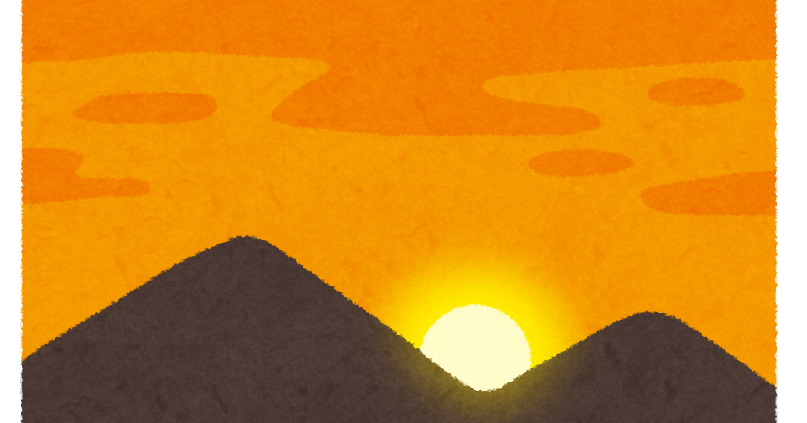 オリエント
ヨーロッパからみて「東」だから
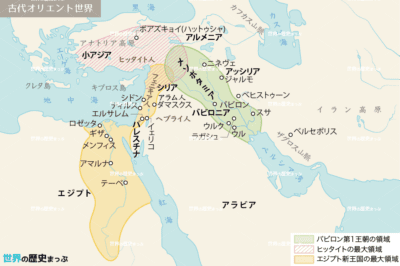 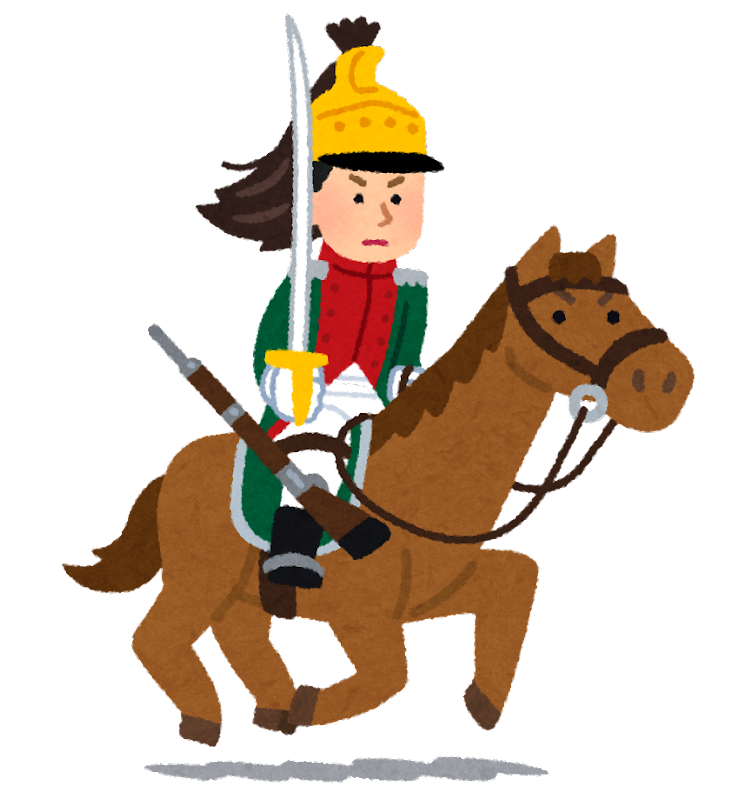 周辺から遊牧民移住
複雑な歴史
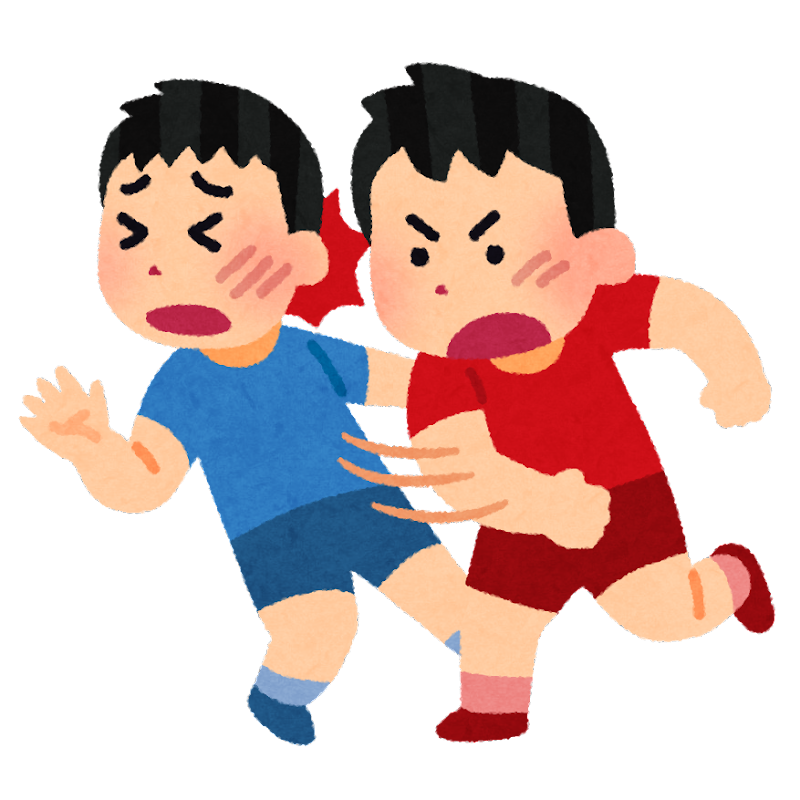 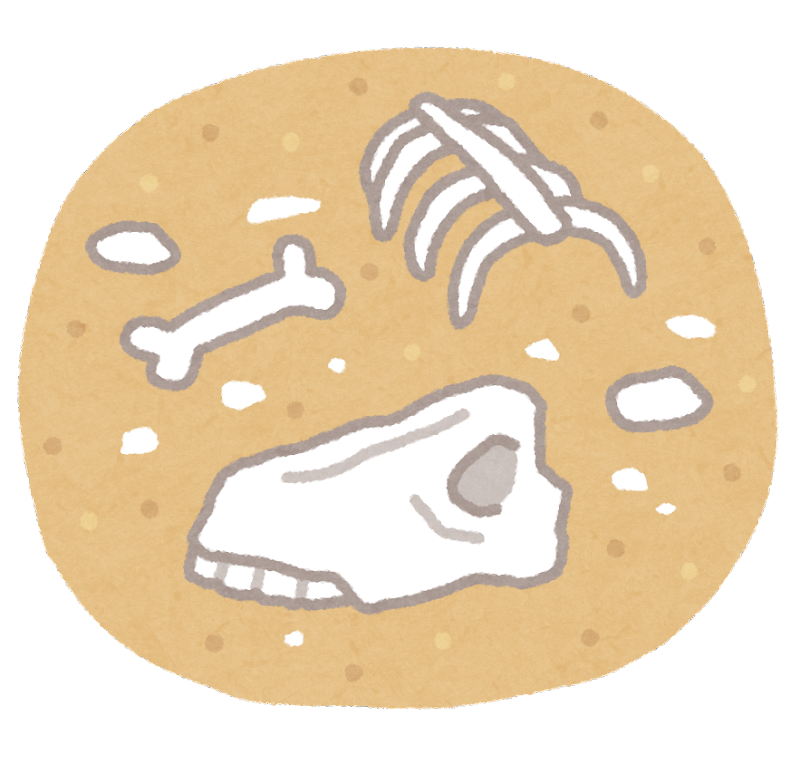 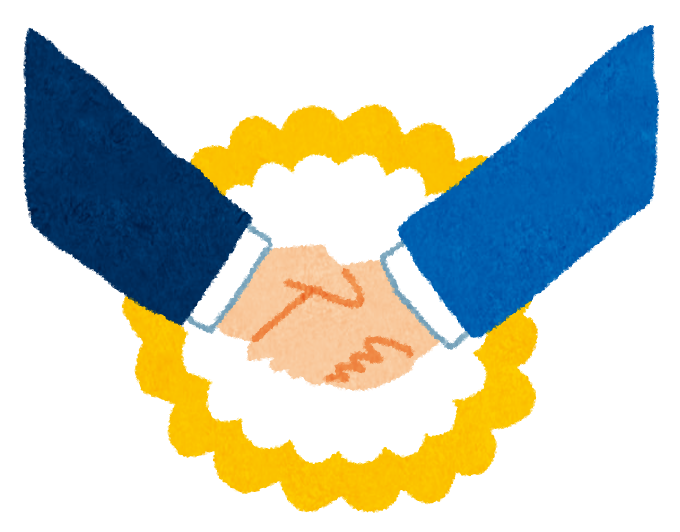 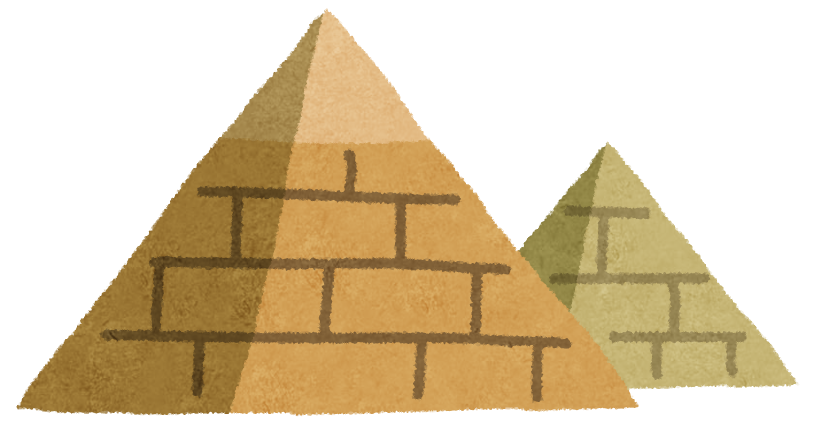 両地域を結ぶ交通路
異民族侵入：少
高度な文明：長期間
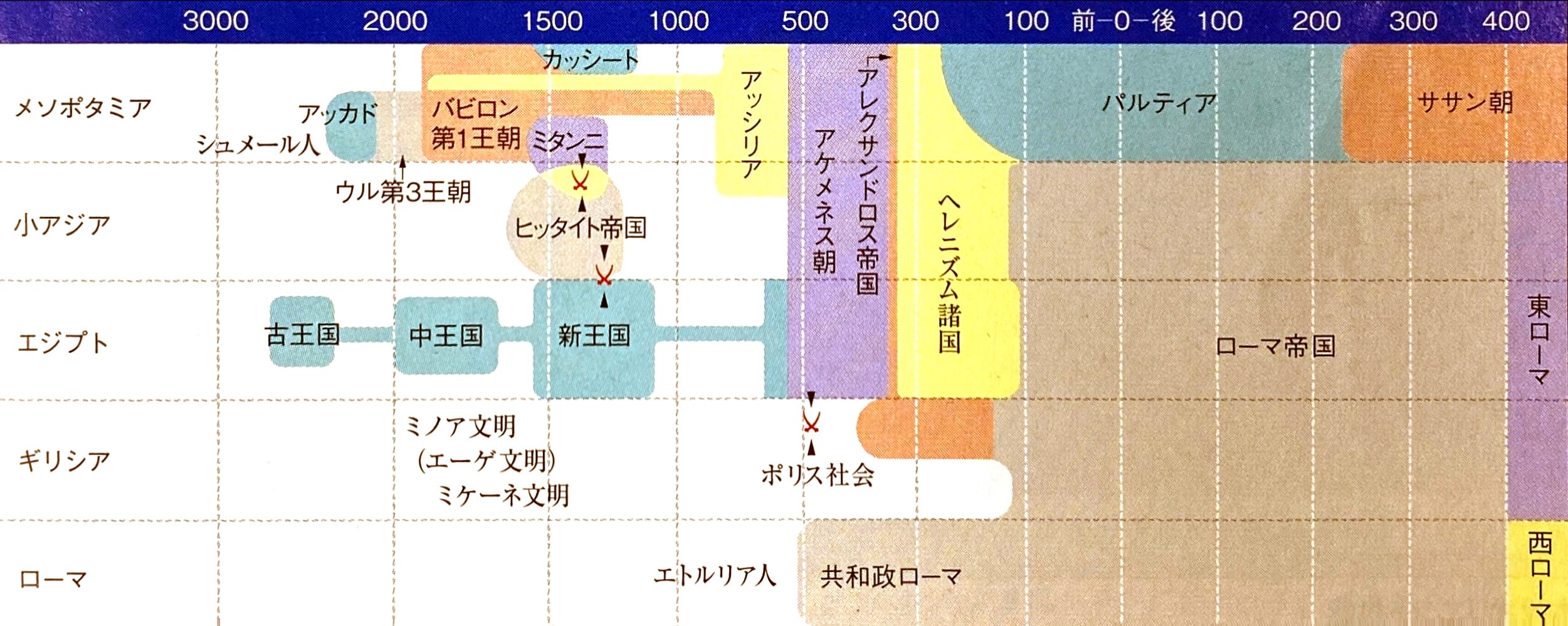 資料：『詳説世界史研究』山川出版社
授業の流れ
オリエント
メソポタミア
シュメール人
シリア
パレスチナ
エジプト
アッカド人
バビロン第1王朝